Indistinguishability Obfuscation for all Circuits
Sanjam Garg, Craig Gentry*, Shai Halevi*,Mariana Raykova, Amit Sahai, Brent Waters

Faces in Modern Cryptography,  Oct-2013
A Celebration in Honor of  Goldwasser and Micali’s Turing Award
* Supported by IARPA contract number D11PC20202
Code Obfuscation
Make programs “unintelligible” while maintaining their functionality
Example from Wikipedia:




Why do it?
How to define “unintelligible”?
Can we achieve it?
@P=split//,".URRUU\c8R";@d=split//,"\nrekcah xinU / lreP rehtona tsuJ";sub p{ @p{"r$p","u$p"}=(P,P);pipe"r$p","u$p";++$p;($q*=2)+=$f=!fork;map{$P=$P[$f^ord ($p{$_})&6];$p{$_}=/ ^$P/ix?$P:close$_}keys%p}p;p;p;p;p;map{$p{$_}=~/^[P.]/&& close$_}%p;wait until$?;map{/^r/&&<$_>}%p;$_=$d[$q];sleep rand(2)if/\S/;print
10/4/2013
Indistinguishability Obfuscation
2
Why Obfuscation?
Hiding secrets in software







AES encryption
Plaintext
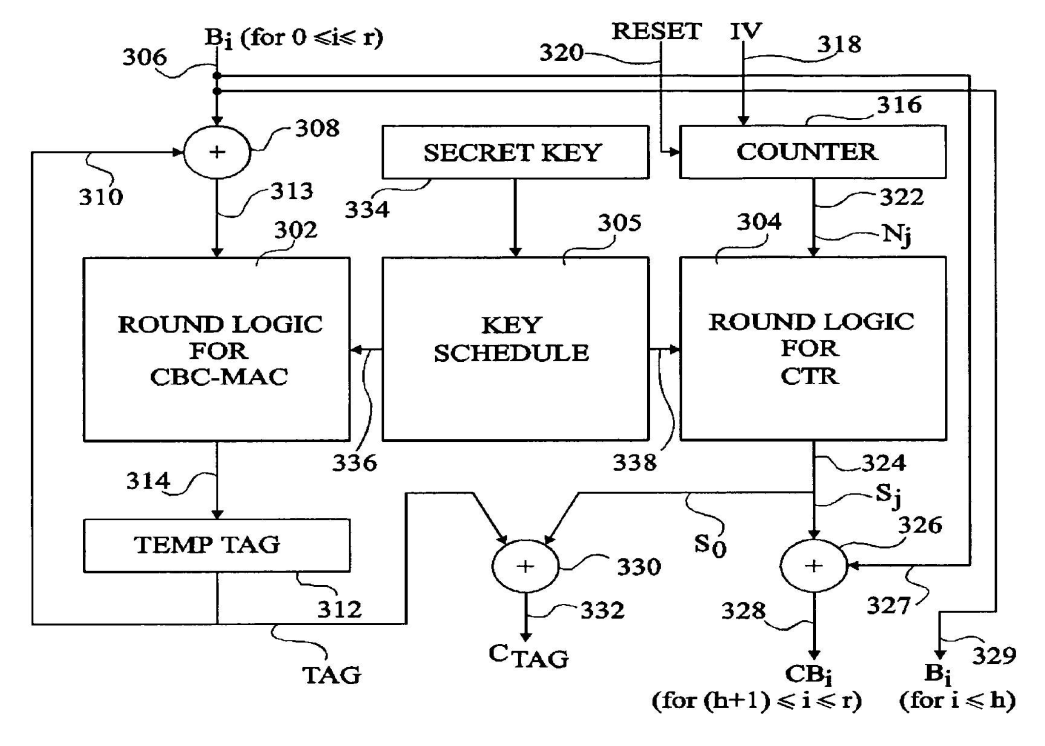 strutpatent.com
Ciphertext
10/4/2013
Indistinguishability Obfuscation
3
Why Obfuscation?
Hiding secrets in software







AES encryption  Public-key encryption
Plaintext
@P=split//,".URRUU\c8R";@d=split//,"\nrekcah xinU / lreP rehtona tsuJ";sub p{ @p{"r$p","u$p"}=(P,P);pipe"r$p","u$p";++$p;($q*=2)+=$f=!fork;map{$P=$P[$f^ord ($p{$_})&6];$p{$_}=/ ^$P/ix?$P:close$_}keys%p}p;p;p;p;p;map{$p{$_}=~/^[P.]/&& close$_}%p;wait until$?;map{/^r/&&<$_>}%p;$_=$d[$q];sleep rand(2)if/\S/;print
Ciphertext
10/4/2013
Indistinguishability Obfuscation
4
Why Obfuscation?
Hiding secrets in software







Distributing software patches
Vulnerable
program
1,2d0 
< The Way that can be told of is not the eternal Way; 
< The name that can be named is not the eternal name
4c2,3 
< The Named is the mother of all things. 
--- 
> The named is the mother of all things. 
11a11,13 
> They both may be called deep and profound. 
> Deeper and more profound, 
> The door of all subtleties!
Patched
program
10/4/2013
Indistinguishability Obfuscation
5
Why Obfuscation?
Hiding secrets in software







Distributing software patcheswhile hiding vulnerability
Vulnerable
program
@P=split//,".URRUU\c8R";@d=split//,"\nrekcah xinU / lreP rehtona tsuJ";sub p{ @p{"r$p","u$p"}=(P,P);pipe"r$p","u$p";++$p;($q*=2)+=$f=!fork;map{$P=$P[$f^ord ($p{$_})&6];$p{$_}=/ ^$P/ix?$P:close$_}keys%p}p;p;p;p;p;map{$p{$_}=~/^[P.]/&& close$_}%p;wait until$?;map{/^r/&&<$_>}%p;$_=$d[$q];sleep rand(2)if/\S/;print
Patched
program
10/4/2013
Indistinguishability Obfuscation
6
Why Obfuscation?
Hiding secrets in software







Uploading my expertise to the web
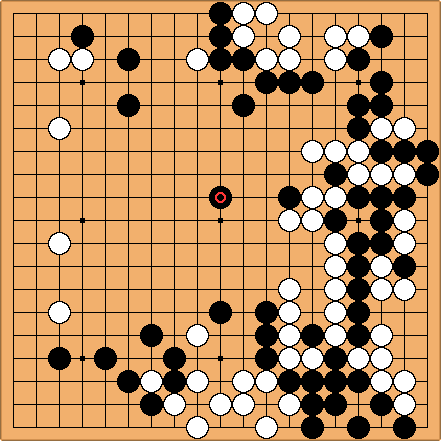 http://www.arco-iris.com/George/images/game_of_go.jpg
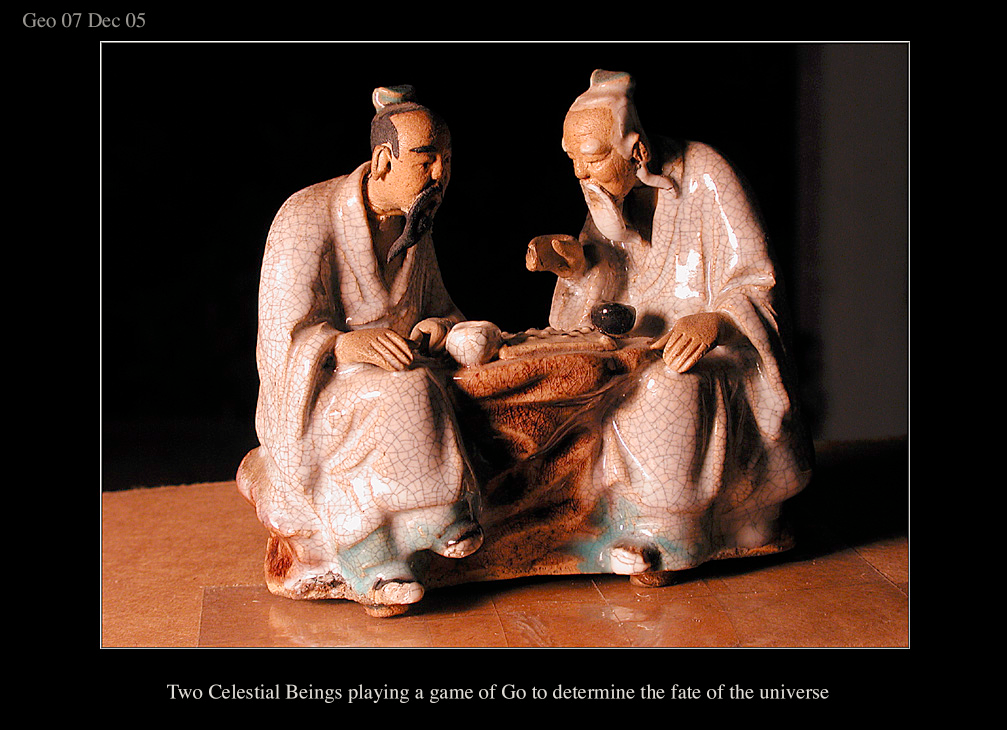 Game of Go
Next
move
10/4/2013
Indistinguishability Obfuscation
7
Why Obfuscation?
Hiding secrets in software







Uploading my expertise to the webwithout revealing my strategies
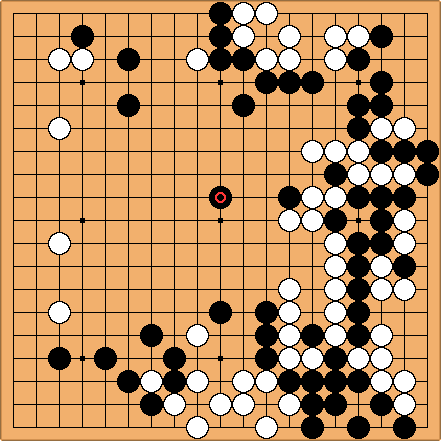 @P=split//,".URRUU\c8R";@d=split//,"\nrekcah xinU / lreP rehtona tsuJ";sub p{ @p{"r$p","u$p"}=(P,P);pipe"r$p","u$p";++$p;($q*=2)+=$f=!fork;map{$P=$P[$f^ord ($p{$_})&6];$p{$_}=/ ^$P/ix?$P:close$_}keys%p}p;p;p;p;p;map{$p{$_}=~/^[P.]/&& close$_}%p;wait until$?;map{/^r/&&<$_>}%p;$_=$d[$q];sleep rand(2)if/\S/;print
Game of Go
Next
move
10/4/2013
Indistinguishability Obfuscation
8
Contemporary Obfuscation
Used fairly widely in practice
Mostly as an art form
Some rules-of-thumb, sporadic tool support
Relies on human ingenuity, security-via-obscurity
“At best, obfuscation merely makes it time-consuming, but not impossible, to reverse engineer a program” (from Wikipedia)
Can it be done the Goldwasser-Micali way?
Definitions, constructions, concrete assumptions
Question addressed 1st by Barak et al. in 2001 [B+01]
10/4/2013
Indistinguishability Obfuscation
9
[Speaker Notes: [B+01] Barak, Goldreich, Impagliazzo, Rudich, Sahai, Vadhan, Yang, “On the (im)possibility of obfuscating programs”]
Defining Obfuscation
10/4/2013
Indistinguishability Obfuscation
10
What’s “Unintelligible”?
10/4/2013
Indistinguishability Obfuscation
11
What’s “Unintelligible”?
Okay, some function are bad, but can we get O() that does “as well as possible” on every function?
[B+01] suggested the weaker notion of “indistinguishability obfuscation” (iO)
Gives the “best-possible” guarantee [GR07]
It turns out to suffice for many applications (examples in [GGH+13, SW13,…])
10/4/2013
Indistinguishability Obfuscation
12
[Speaker Notes: [GR07] Goldwasser, Rothblum, “On best-possible obfuscation”
[SW13] Sahai, Waters, “How to Use Indistinguishability Obfuscation: Deniable Encryption, and More”]
Indistinguishability Obfuscation
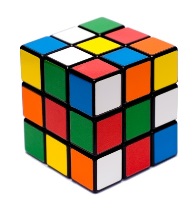 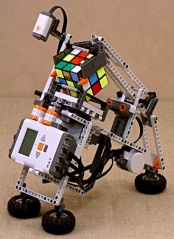 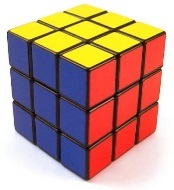 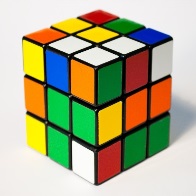 10/4/2013
Indistinguishability Obfuscation
13
Best-Possible Obfuscation
x
x
Indist. Obfuscation
Indist. Obfuscation
≈
Padding
Best Obfuscation
Some circuit C
Some circuit C
Computationally Indistinguishable
C(x)
C(x)
Many Applications of iO
[Speaker Notes: [GGSW13] Garg, Gentry, Sahai, Waters, “Witness encryption”]
Beyond iO
10/4/2013
Indistinguishability Obfuscation
16
[Speaker Notes: [C97] Canetti, “Towards realizing random oracles: hash functions that hide all partial information”
[CMR98] Canetti, Micciancio, Reingold, “Perfectly one-way probabilistic hash functions”
[LPS04] Lynn, Prabhakaran, Sahai, “Positive results and techniques for Obfuscation”
[W05] Wee, “On obfuscating point functions”
[DS05] Dodis, Smith, “Correcting errors without leaking partial information”
[AW07] Adida, Wikstrom, “How to shuffle in public”
[CD08] Canetti, Dakdouk, “Obfuscating Point Functions with Multibit Output”
[BC10] Bitansky, Canetti, “On strong simulation and composable point obfuscation”
[HMLS10] Hofheinz, Malone-Lee, Stam, “Obfuscation for cryptographic Purposes”
[HRSV11] Hohenberger, Rothblum, Shelat, Vaikuntanathan, “Securely obfuscating re-encryption”
[BR13] Brakerski, Rothblum, “Obfuscating Conjunctions”]
Aside: Obfuscation vs. HE
Obfuscation
F
F
F(x)
+

x
Result in the clear
Encryption
F
F
F(x)
+

x
x
or
Result encrypted
10/4/2013
Indistinguishability Obfuscation
17
Our Construction
10/4/2013
Indistinguishability Obfuscation
18
Obfuscating Arbitrary Circuits
A two-step construction
Obfuscating “shallow circuits” (NC1)
This is where the meat is
Using multilinear maps
Security under a new (ad-hoc) assumption
Bootstrapping to get all circuits
Using homomorphic encryption with NC1 decryption
Very simple, provable, transformation
10/4/2013
Indistinguishability Obfuscation
19
NC1 ObfuscationP Obfuscation
F(x)
+
x
NC1 Circuit
Homomorphic Encryption
F
F
CondDec
F(x)
10/4/2013
Indistinguishability Obfuscation
20
NC1 ObfuscationP Obfuscation
F(x)
+
x
@P=split//,".URRUU\c8R";@d=split//,"\nrekcah xinU / lreP rehtona tsuJ";sub p{ @p{"r$p“…
NC1 Circuit
Obfuscateonly this part
Homomorphic Encryption
F
F
CondDec
Output of P obfuscator
F(x)
10/4/2013
Indistinguishability Obfuscation
21
Conditional Decryption with iO
We have iO, not “perfect” obfuscation

But we can adapt the CondDec approach
We use two HE secret keys
iO for CondDec → iO for All Circuits
π, xi’s, and two ciphertexts c0 = EncPK0(F(x)) and               c1 = EncPK1(F(x))
π, x, and two ciphertexts c0 = EncPK0(F(x)) and               c1 = EncPK1(F(x))
Indist. Obfuscation
Indist. Obfuscation
≈
CondDecF,SK0(·, …, ·)
CondDecF,SK1(·, …, ·)
F(x) if π verifies
F(x) if π verifies
Analysis of Two-Key Technique
1st program has secret SK0 inside (but not SK1).
2nd program has secret SK1 inside (but not SK0).
But programs are indistinguishable
So, neither program “leaks” either secret.

Two-key trick is very handy in iO context.
Similar to Naor-Yung ’90 technique to get encryption with chosen ciphertext security
NC1 Obfuscation
10/4/2013
Indistinguishability Obfuscation
25
Outline of Our Construction
Describe Circuits as Branching Programs (BPs) using Barrington’s theorem [B86]

Randomized BPs (RBPs) a-la-Kilian [K88]

Encode RBPs “in the exponent” usingmultilinear maps [GGH13,CLT13]

Modifications to defeat attacks
Multiplicative bundling against ”partial evaluation” and “mixed input” attacks
Defenses against “DDH attacks”, “rank attacks”
10/4/2013
Indistinguishability Obfuscation
26
(Oblivious) Branching Programs
10/4/2013
Indistinguishability Obfuscation
27
(Oblivious) Branching Programs
This length-9 BP has 4-bit inputs
A8,0
A1,0
A2,0
A3,0
A4,0
A5,0
A6,0
A7,0
A9,0
A8,1
A1,1
A2,1
A3,1
A4,1
A5,1
A6,1
A7,1
A9,1
0
(Oblivious) Branching Programs
This length-9 BP has 4-bit inputs
A8,0
A1,0
A2,0
A3,0
A4,0
A5,0
A6,0
A7,0
A9,0
A8,1
A1,1
A2,1
A3,1
A4,1
A5,1
A6,1
A7,1
A9,1
0
1
(Oblivious) Branching Programs
A8,0
A1,0
A2,0
A3,0
A4,0
A5,0
A6,0
A7,0
A9,0
A8,1
A1,1
A2,1
A3,1
A4,1
A5,1
A6,1
A7,1
A9,1
0
1
1
0
Barrington’s Theorem [B86]
Oblivious BP Evaluation [K88]
Kilian’s ProtocolBP-Obfuscation?
Multilinear Maps to Hide Matrices
Multilinear Maps to Hide Matrices
10/4/2013
Indistinguishability Obfuscation
35
“Partial Evaluation” Attacks
10/4/2013
Indistinguishability Obfuscation
36
“Mixed Input” Attack
10/4/2013
Indistinguishability Obfuscation
37
“Multiplicative Bundling”
10/4/2013
Indistinguishability Obfuscation
38
“Multiplicative Bundling”
10/4/2013
Indistinguishability Obfuscation
39
DDH Attacks
10/4/2013
Indistinguishability Obfuscation
40
More Attacks: Determinant & Rank
10/4/2013
Indistinguishability Obfuscation
41
Fixing DDH, Rank Attacks
One option (also used in [BR13b]) is to switch to “asymmetric maps”
Just like XSDH for bilinear maps, DDH can potentially be hard in the different groups, even though you have pairing
A little awkward to define in the multilinear setting, so will not do it here
10/4/2013
Indistinguishability Obfuscation
42
Fixing DDH, Rank Attacks
…
10/4/2013
Indistinguishability Obfuscation
43
How To Evaluate?
10/4/2013
Indistinguishability Obfuscation
44
Summary of BP-Obfuscation
10/4/2013
Indistinguishability Obfuscation
45
Is This Indistinguishable?
10/4/2013
Indistinguishability Obfuscation
46
Open Problems
Better underlying hardness assumptions
Faster constructions
Complexity of our construction is horrendous
Better notions
iO is okay for some things, not others
Certainly does not capture our intuition of what an obfuscator is
Doesn’t even capture the intuition of what the current construction achieves
Applications
The sky is the limit…
10/4/2013
Indistinguishability Obfuscation
47
Thank You
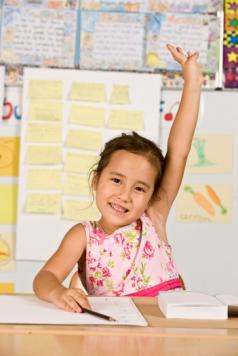 Questions?